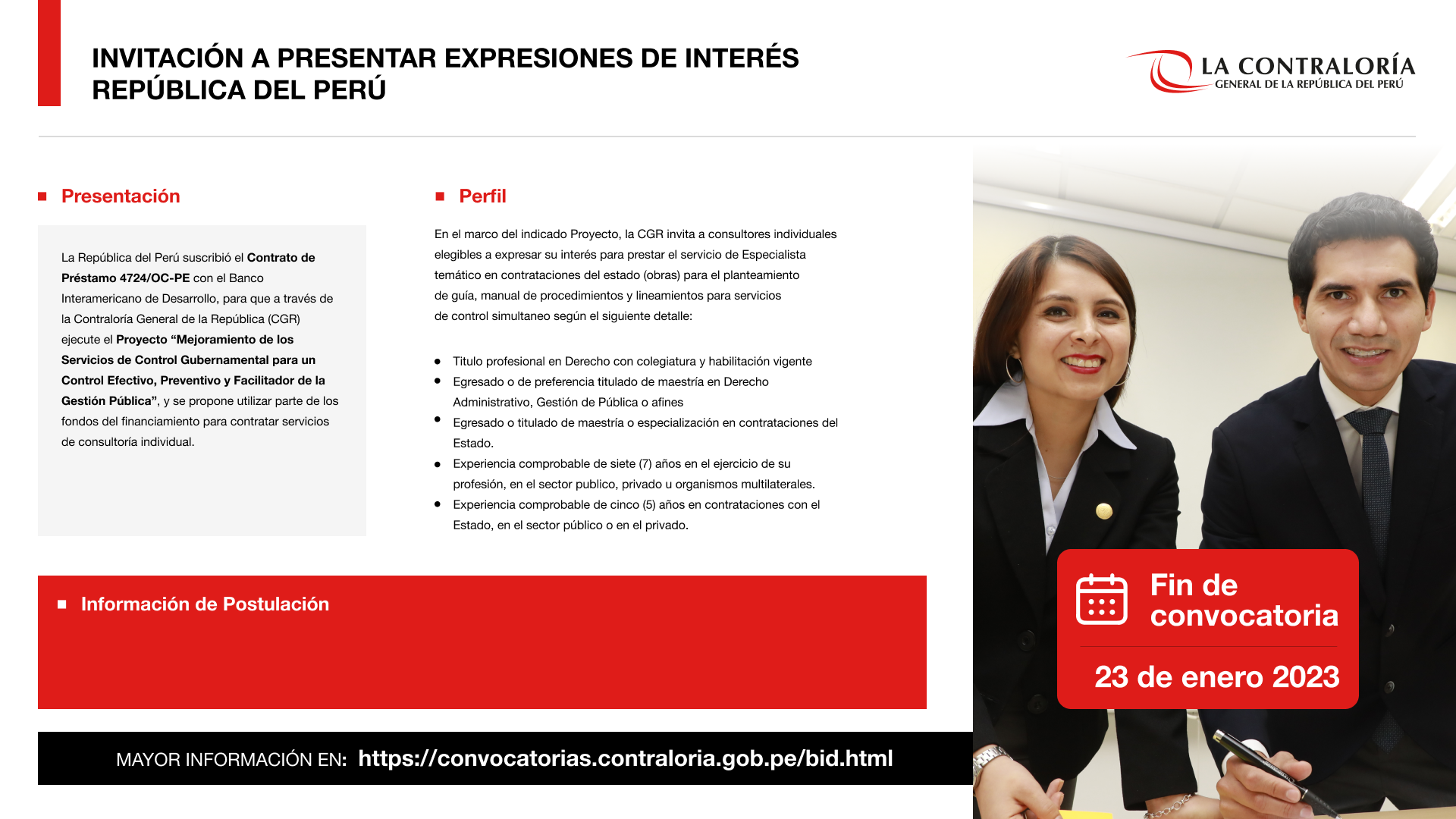 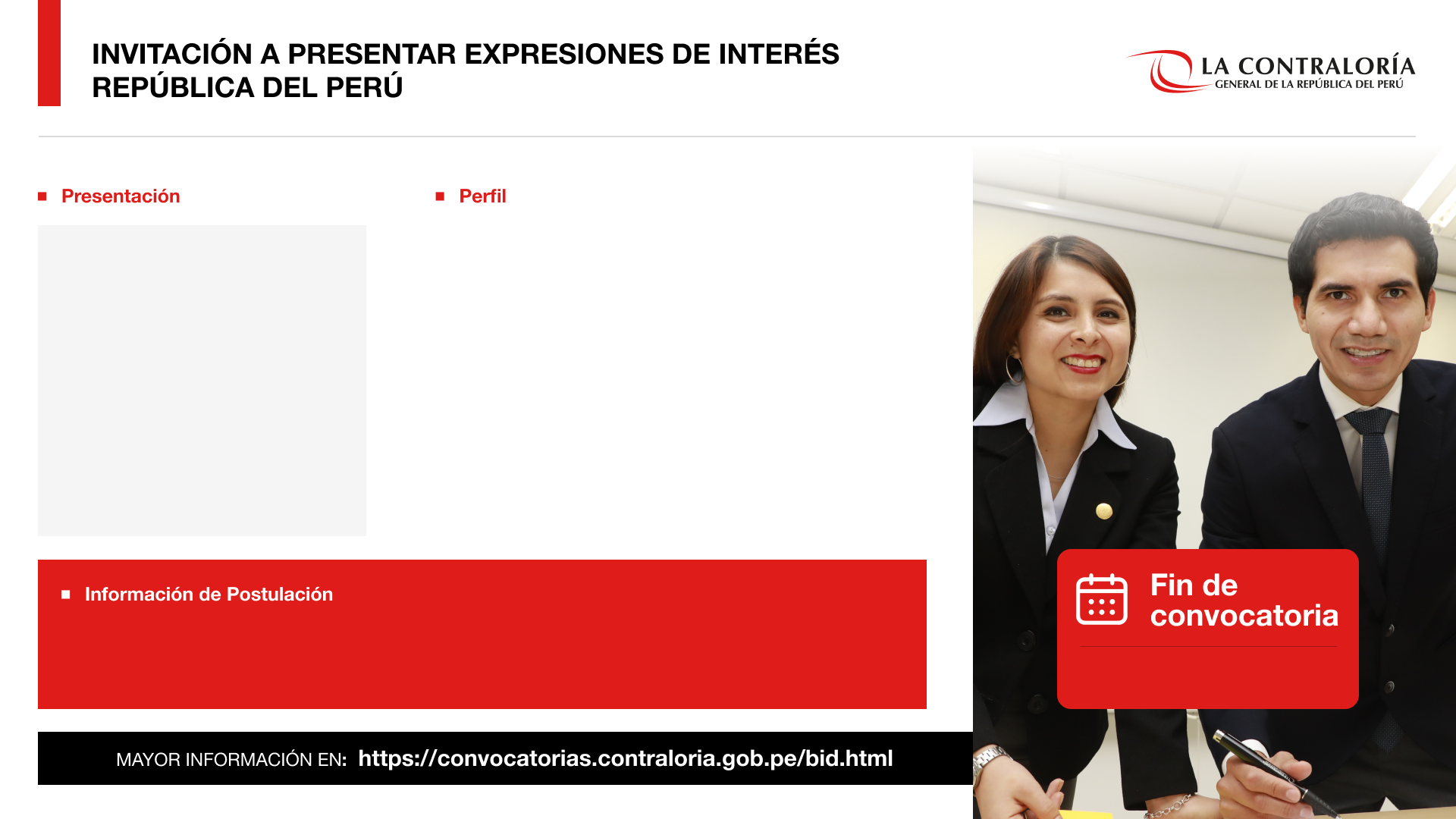 La CGR a través de la Unidad Ejecutora 002: Gestión de Proyectos y Fortalecimiento de Capacidades, invita a personas naturales elegibles a expresar su interés, según el siguiente detalle:
Técnico titulado de las carreras de Diseño Publicitario, Diseño Gráfico o Comunicación Audiovisual.
Curso, taller, programa, especialización o diplomado en Gestión Pública o Administración Pública. 
Experiencia Laboral mínima de tres (03) años en entidades públicas o privadas, contabilizados desde la obtención del Titulo Técnico. 
Experiencia específica mínima de un (01) año desempeñándose en creación de contenidos gráficos, diseñados gráfico o comunicación audiovisual, contabilizados desde la obtención del Título Técnico. 
RNP vigente, RUC vigente, No doble percepción estatal. No impedimento para contratar con el Estado.
La Contraloría General de la República (CGR) requiere la contratación del Servicio de un Apoyo en Diseño y Animación Audiovisual para la Maestría en Control Gubernamental  2023-I de la Escuela Nacional de Control
Los interesados que cumplan con los requisitos mínimos solicitados, podrán enviar sus documentos, cotizaciones, asimismo el “formulario” a adquisiciones_ue002@contraloria.gob.pe,  con copia a millones@contraloria.gob.pe , indicando el asunto y el nombre del servicio.
Se consideran como válidas solo aquellas expresiones de interés que se remitan a las direcciones electrónicas señaladas.
02 de febrero
MAYOR INFORMACIÓN EN: https://convocatorias.contraloria.gob.pe/locadoresdeservicios.html